Kokonaisnettomuutto maakunnittain 2021, 1.1.2022 aluejako
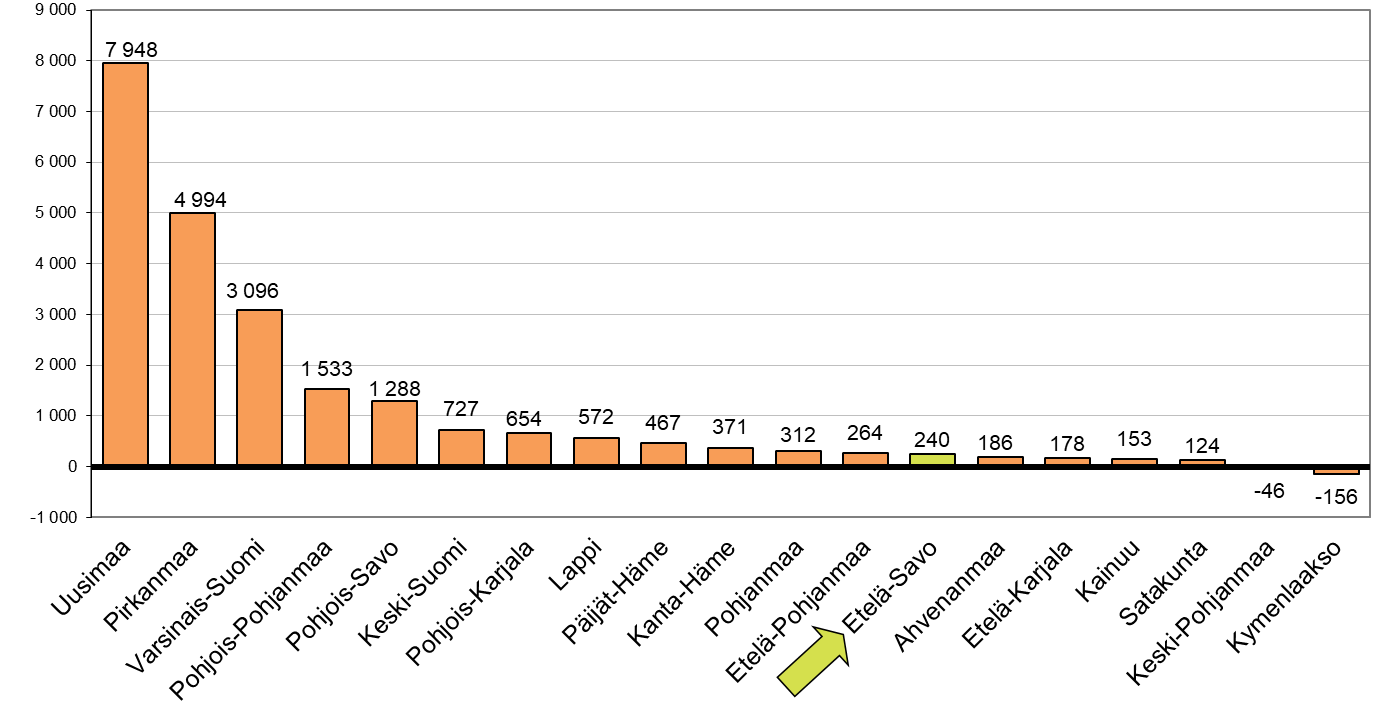 Kokonaisnettomuutto sisältää sekä maan sisäisen muuton että siirtolaisuuden.
Lähde: Tilastokeskus, Muuttoliike								                   päivitetty: 3.6.2022 / jk
Kokonaisnettomuutto eräissä maakunnissa 2000 - 2021, 1.1.2022 aluejako
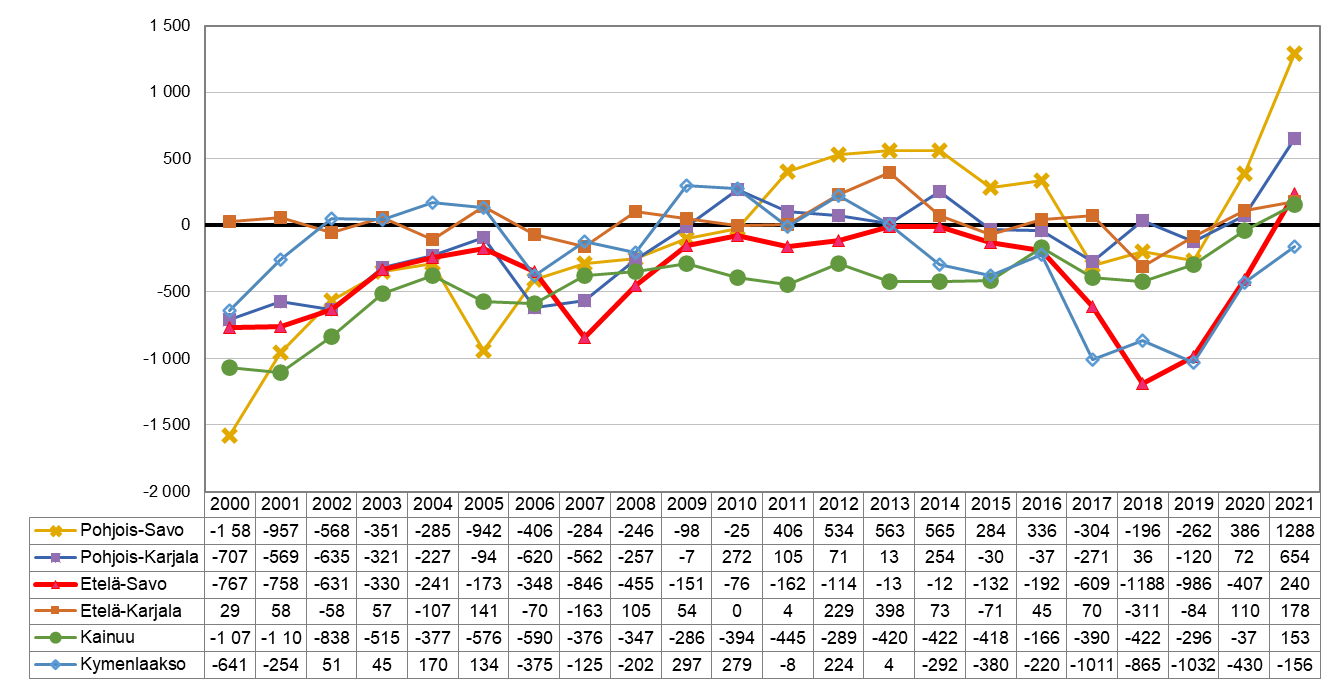 Kokonaisnettomuutto sisältää sekä maan sisäisen muuton että siirtolaisuuden.
Lähde: Tilastokeskus, Muuttoliike								                   päivitetty: 3.6.2022 / jk
Kokonaisnettomuutto seutukunnittain Etelä-Savossa 2000 - 2021, 1.1.2022 aluejako
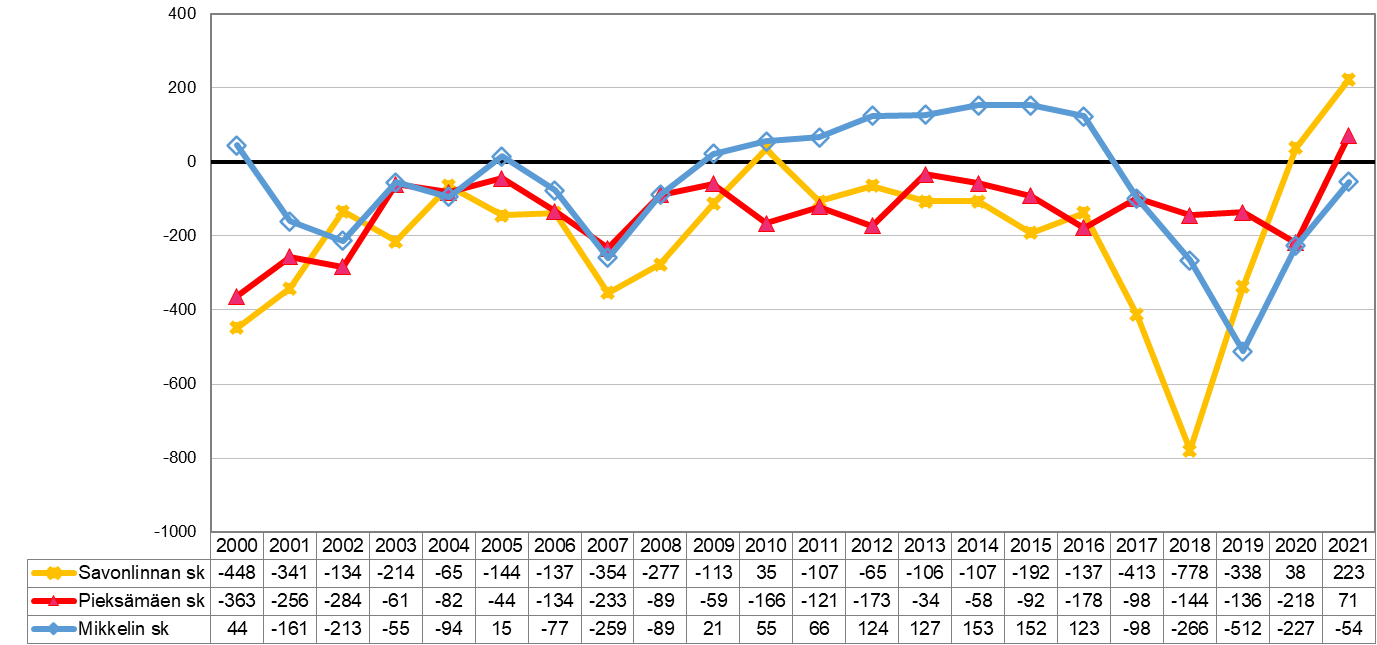 Kokonaisnettomuutto sisältää sekä maan sisäisen muuton että siirtolaisuuden.
Lähde: Tilastokeskus, Muuttoliike								                   päivitetty: 3.6.2022 / jk
Kokonaisnettomuutto seutukunnittain ja kunnittain Etelä-Savossa 2000 - 2021, 1.1.2022 aluejako
Kokonaisnettomuutto sisältää sekä maan sisäisen muuton että siirtolaisuuden.
Lähde: Tilastokeskus, Muuttoliike								                   päivitetty: 3.6.2022 / jk
Kokonaisnettomuutto seutukunnittain ja kunnittain Etelä-Savossa 2021, 1.1.2022 aluejako
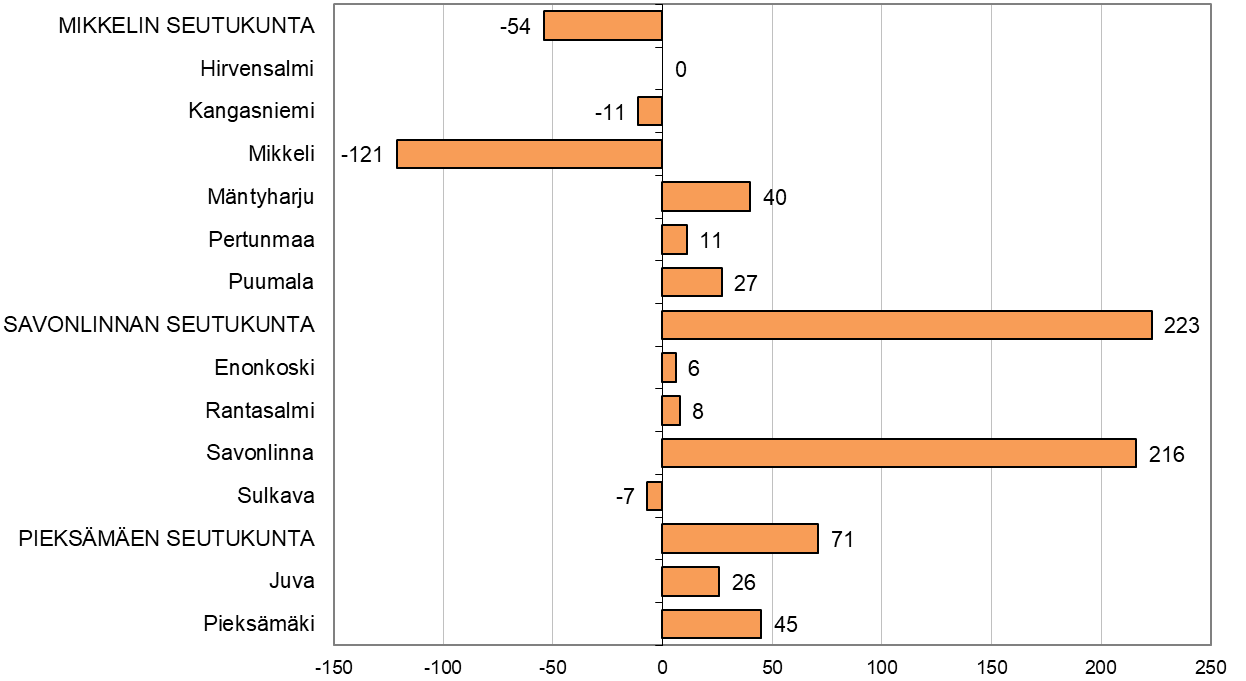 Kokonaisnettomuutto sisältää sekä maan sisäisen muuton että siirtolaisuuden.
Lähde: Tilastokeskus, Muuttoliike								                   päivitetty: 3.6.2022 / jk